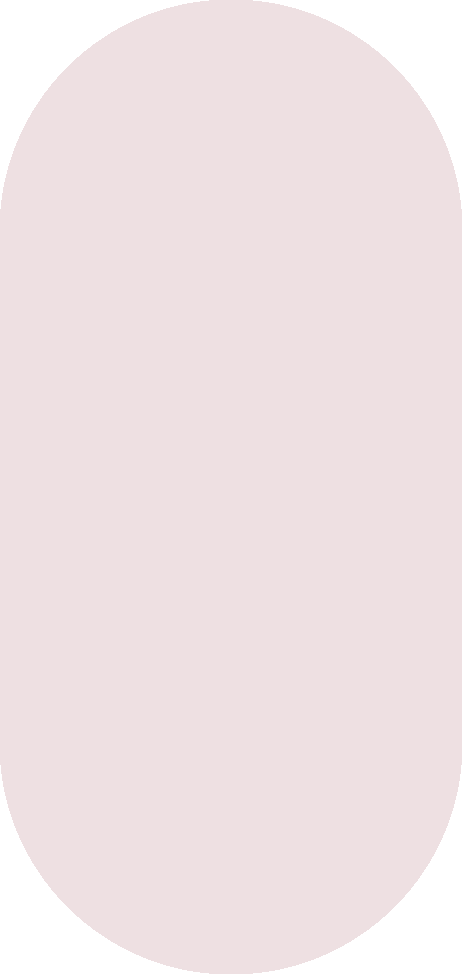 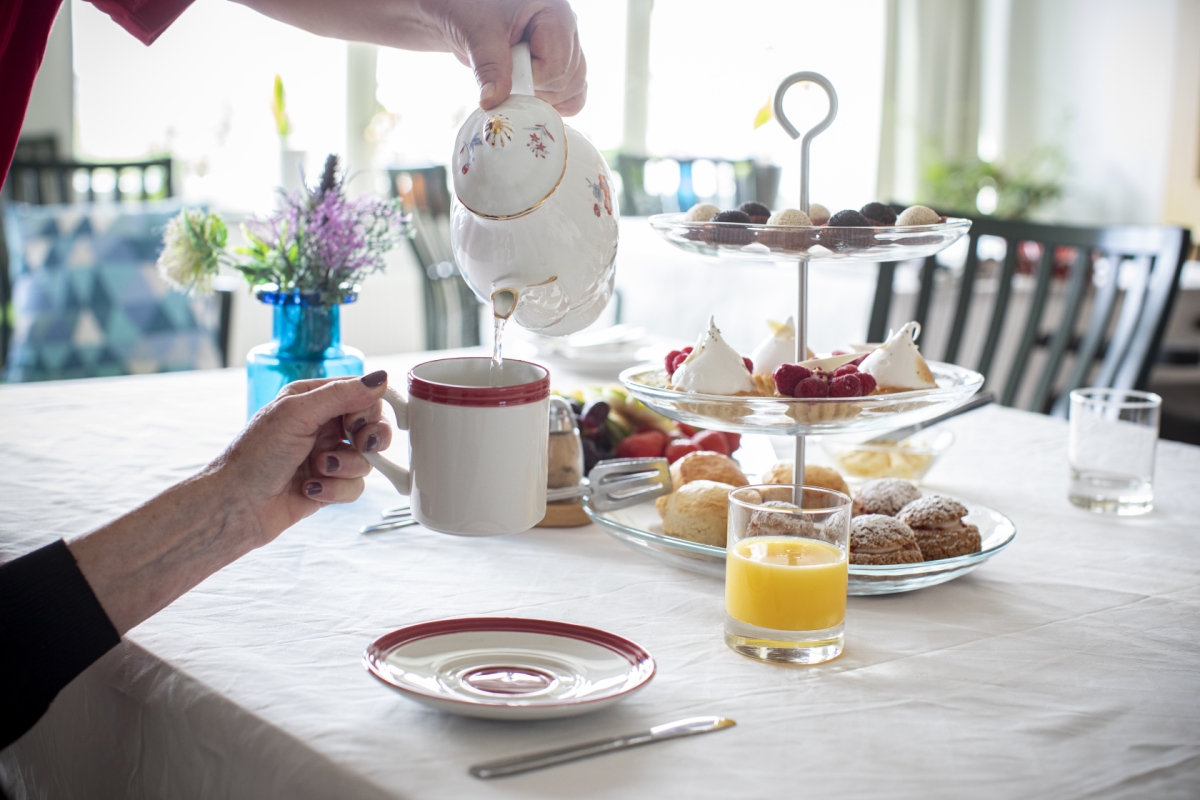 Vecka 28
Vallgossen
Aktiviteter
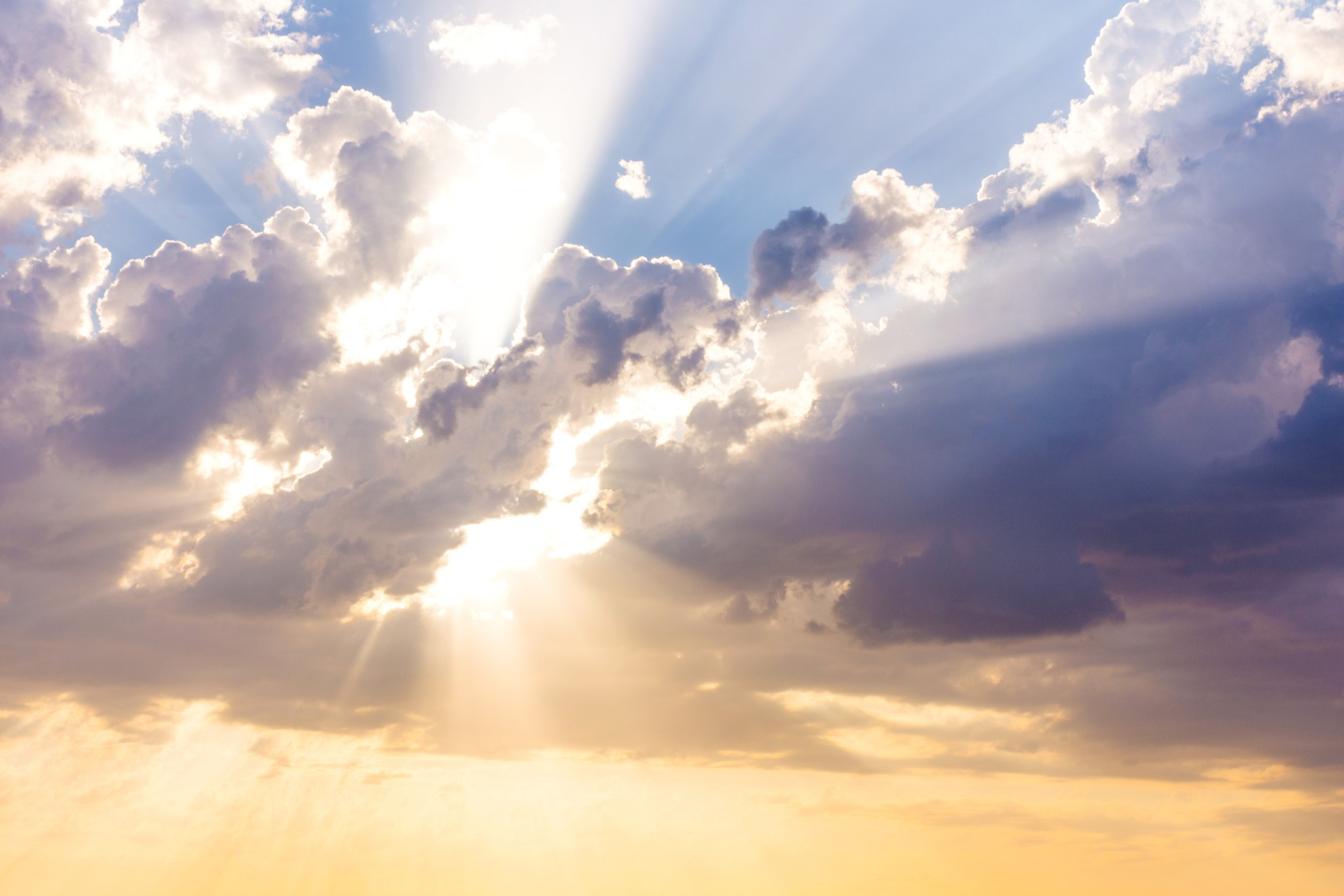 Aktivitetsansvariga  Carina Burman Mobil 073-917- 74 48   Astrid Wildner Wybert  Mobil 072-468-99 88

e-post: Aktivitetsansvariga-vo@Stockholmssjukhem.se
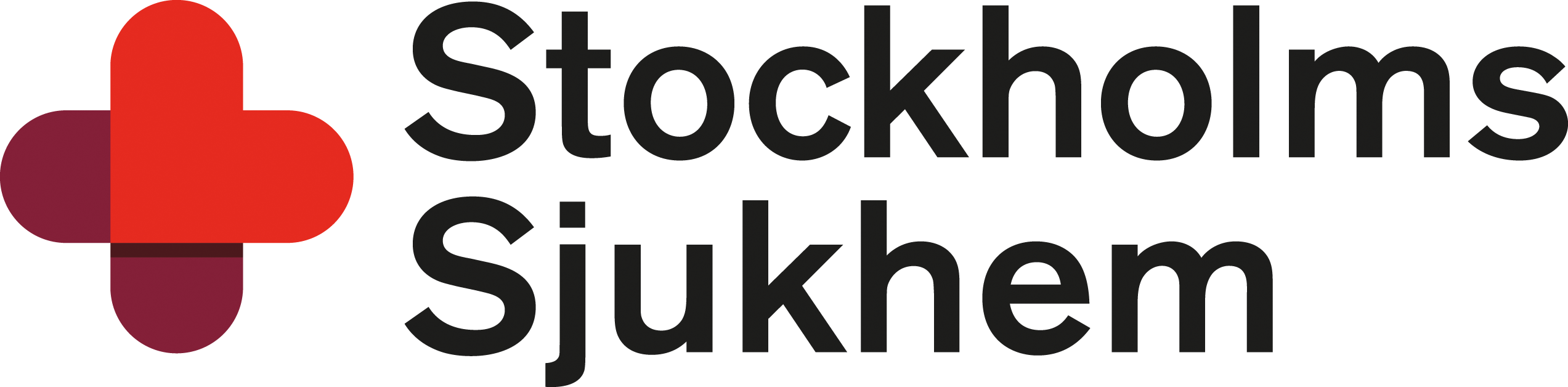